NAME:freeppt7.com
Age:60 months18Days3Hours27Score of52Seconds
Post:freeppt7
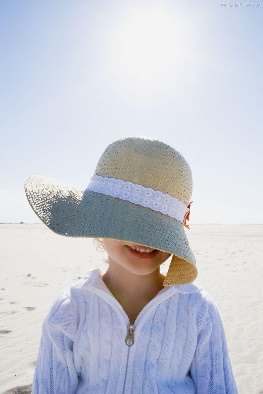 RESUME
Personal Resume
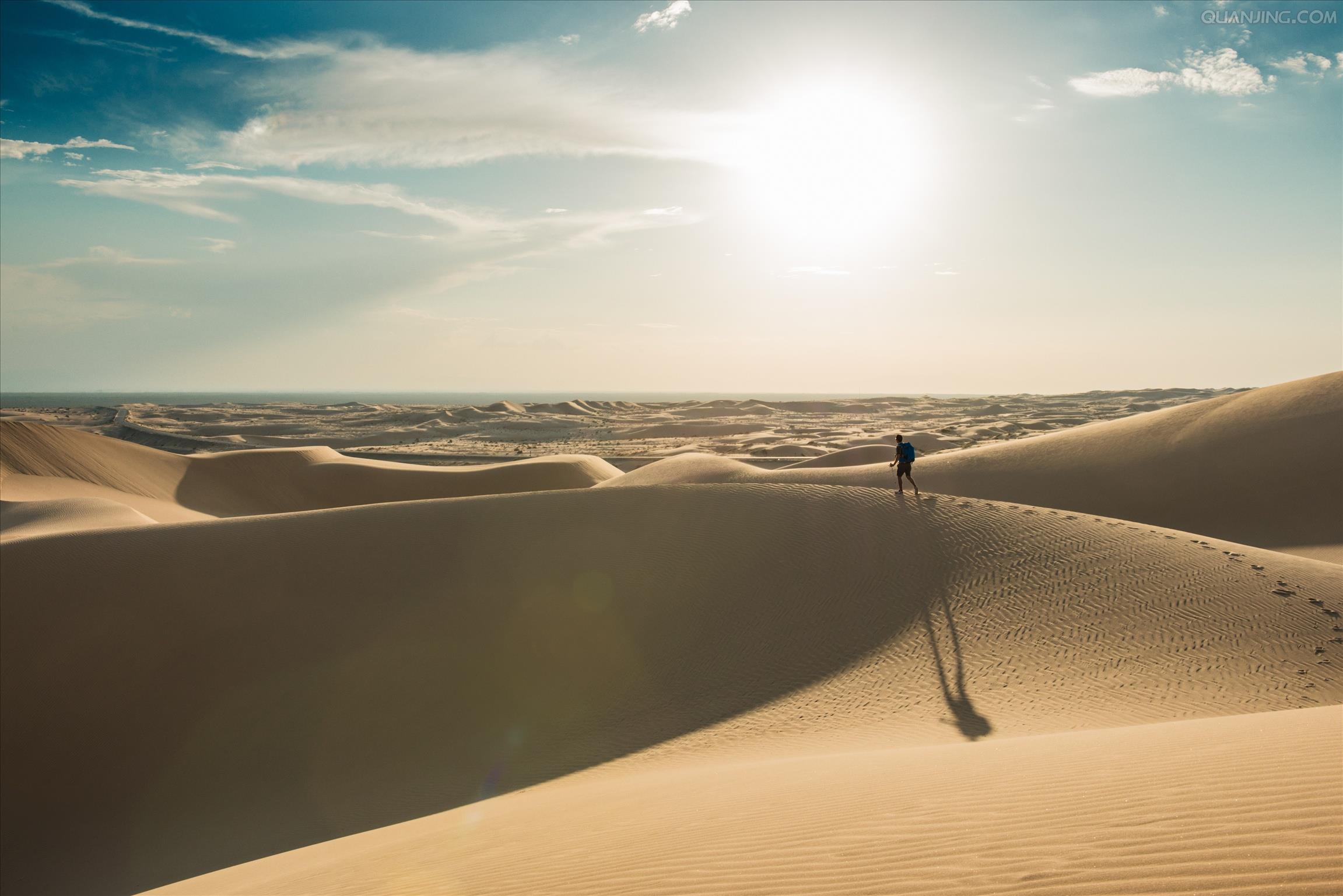 Welcome to the Advertising container
CONTENTS
1/ About Me  About ME
2/ Job Recognition  POST cogntive
3/ Competitive Advantage  ADVANTAGE
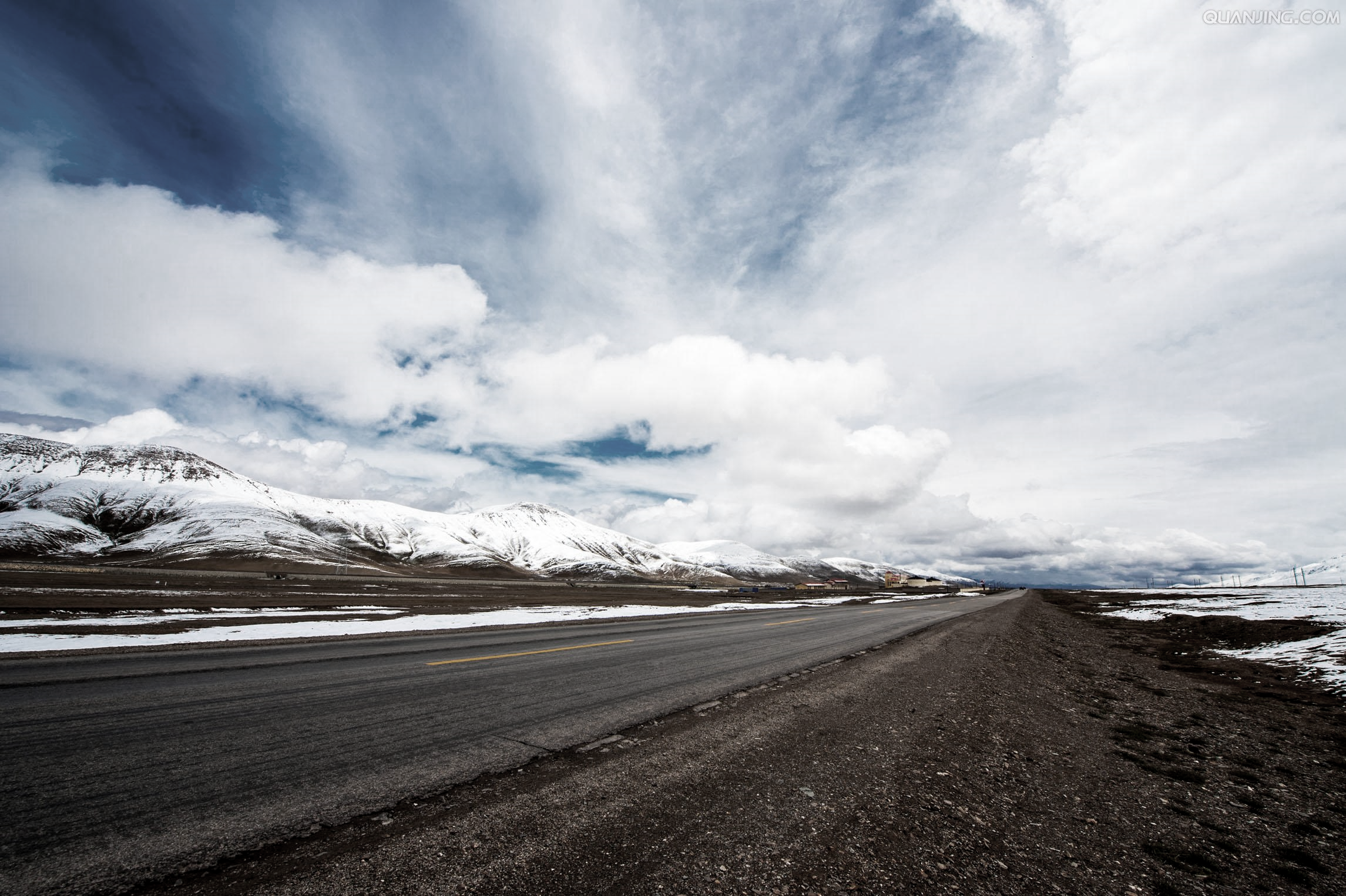 Part 1
About Me  About ME
WeChat advertising container, MorePptThe secret is waiting for you! WeChat advertising container, MorePptThe secret is waiting for you!
01
Basic information
WeChat advertising container, MorePptThe secret is waiting for you! WeChat advertising container, MorePptThe secret is waiting for you! WeChat advertising container, MorePptThe secret is waiting for you!
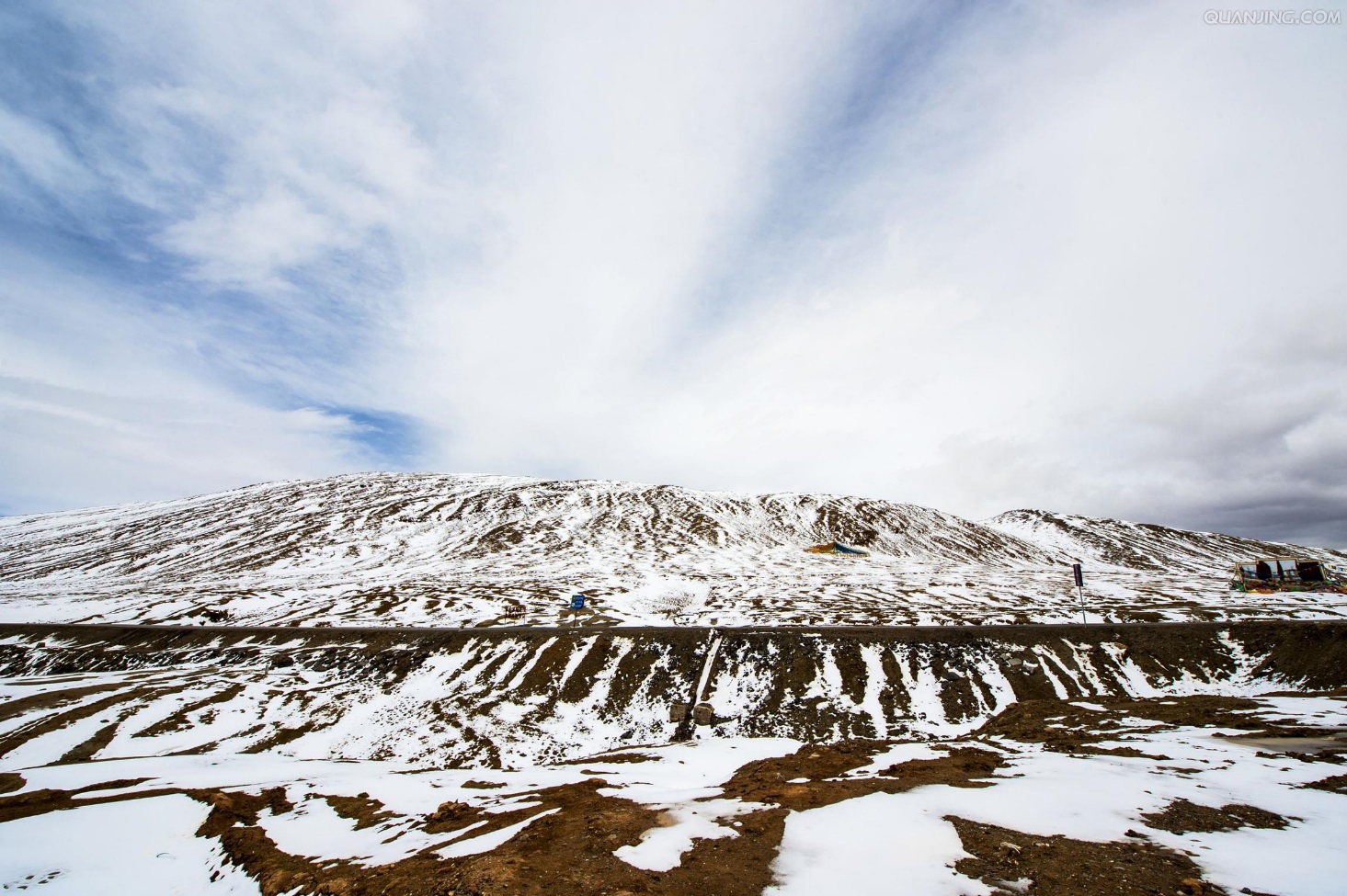 Self-evaluation

WeChat advertising container, MorePptThe secret is waiting for you! WeChat advertising container, MorePptThe secret is waiting for you! WeChat advertising container, MorePptThe secret is waiting for you! WeChat advertising container, MorePptThe secret is waiting for you!

TEL: WeChat advertising container, morePptThe secret is waiting for you!
ADD: WeChat advertising container, morePptThe secret is waiting for you!
EMAIL: WeChat advertising container, morePptThe secret is waiting for you! WeChat advertising container, MorePptThe secret is waiting for you!
Personal History
WeChat advertising container, MorePptThe secret is waiting for you!
High school
WeChat advertising container, MorePptThe secret is waiting for you! WeChat advertising container, MorePptThe secret is waiting for you!
20XX
20xx-20xx
InXxxCorporate learning, WeChat Advertising container, morePptThe secret is waiting for you!
University
WeChat advertising container, MorePptThe secret is waiting for you! WeChat advertising container, MorePptThe secret is waiting for you!
20XX
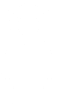 20xx-20xx
InXxxCorporate learning, WeChat Advertising container, morePptThe secret is waiting for you!
Junior high school
WeChat advertising container, MorePptThe secret is waiting for you! WeChat advertising container, MorePptThe secret is waiting for you!
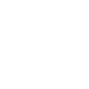 199X
Primary school
WeChat advertising container, MorePptThe secret is waiting for you! WeChat advertising container, MorePptThe secret is waiting for you!
199X
20xx-20xx
InXxxCorporate learning, WeChat Advertising container, morePptThe secret is waiting for you!
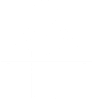 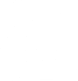 20xx-20xx
InXxxCorporate learning, WeChat Advertising container, morePptThe secret is waiting for you!
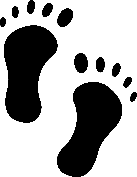 Honors and awards
WeChat advertising container, MorePptThe secret is waiting for you!
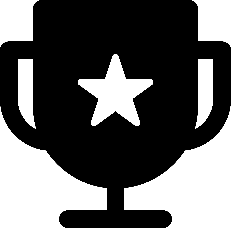 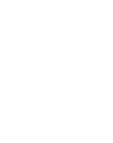 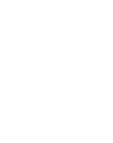 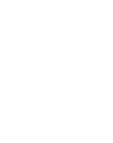 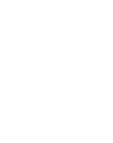 Welcome to the Advertising container
WeChat advertising container, MorePptThe secret is waiting for you! WeChat advertising container, MorePptThe secret is waiting for you!
Welcome to the Advertising container
WeChat advertising container, MorePptThe secret is waiting for you! WeChat advertising container, MorePptThe secret is waiting for you!
Welcome to the Advertising container
WeChat advertising container, MorePptThe secret is waiting for you! WeChat advertising container, MorePptThe secret is waiting for you!
Welcome to the Advertising container
WeChat advertising container, MorePptThe secret is waiting for you! WeChat advertising container, MorePptThe secret is waiting for you!
Welcome to the Advertising container
WeChat advertising container, MorePptThe secret is waiting for you! WeChat advertising container, MorePptThe secret is waiting for you!
Professional skills
WeChat advertising container, MorePptThe secret is waiting for you!
Welcome to the Advertising container
WeChat advertising container, MorePptThe secret is waiting for you! WeChat advertising container, MorePptThe secret is waiting for you!
Welcome to the Advertising container
WeChat advertising container, MorePptThe secret is waiting for you! WeChat advertising container, MorePptThe secret is waiting for you!
Welcome to the Advertising container
WeChat advertising container, MorePptThe secret is waiting for you! WeChat advertising container, MorePptThe secret is waiting for you!
Ppt
AI
Woed
Welcome to the Advertising container
WeChat advertising container, MorePptThe secret is waiting for you! WeChat advertising container, MorePptThe secret is waiting for you!
Welcome to the Advertising container
WeChat advertising container, MorePptThe secret is waiting for you! WeChat advertising container, MorePptThe secret is waiting for you!
Ps
Excel
05
04
02
01
03
Work appreciation
WeChat advertising container, MorePptThe secret is waiting for you!
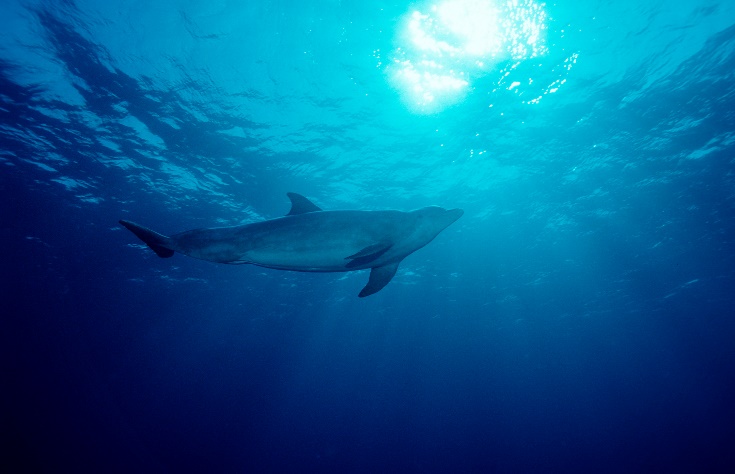 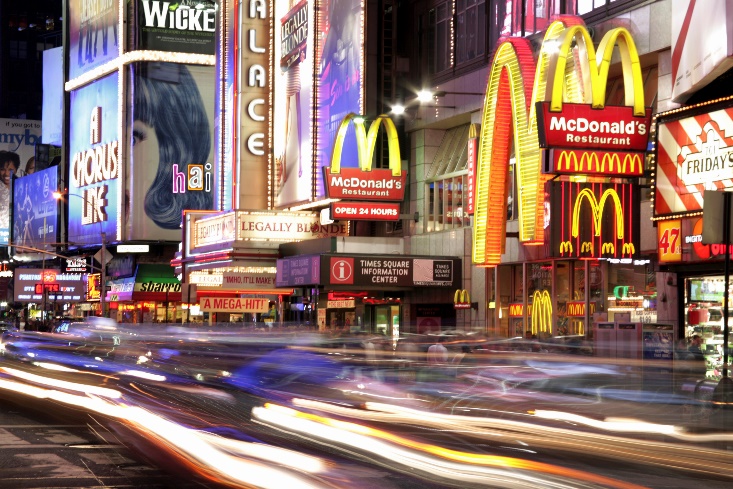 Welcome to the Advertising container
WeChat advertising container, MorePptThe secret is waiting for you! WeChat advertising container, MorePptThe secret is waiting for you! WeChat advertising container, MorePptThe secret is waiting for you!
Welcome to the Advertising container
WeChat advertising container, MorePptThe secret is waiting for you! WeChat advertising container, MorePptThe secret is waiting for you! WeChat advertising container, MorePptThe secret is waiting for you!
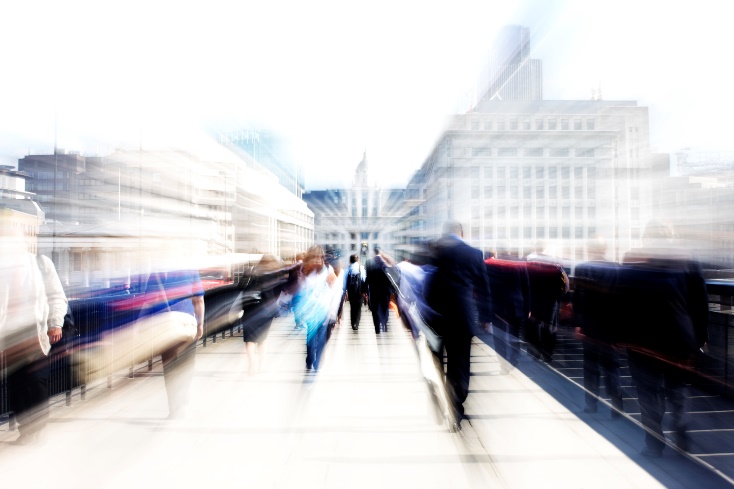 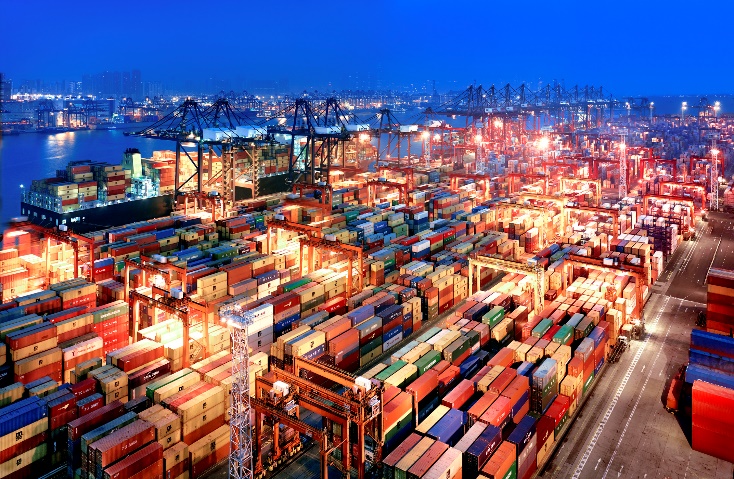 Welcome to the Advertising container
WeChat advertising container, MorePptThe secret is waiting for you! WeChat advertising container, MorePptThe secret is waiting for you! WeChat advertising container, MorePptThe secret is waiting for you!
Welcome to the Advertising container
WeChat advertising container, MorePptThe secret is waiting for you! WeChat advertising container, MorePptThe secret is waiting for you! WeChat advertising container, MorePptThe secret is waiting for you!
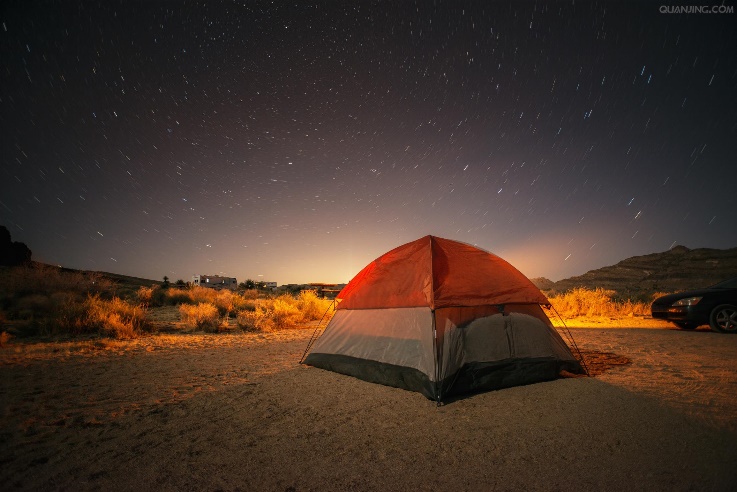 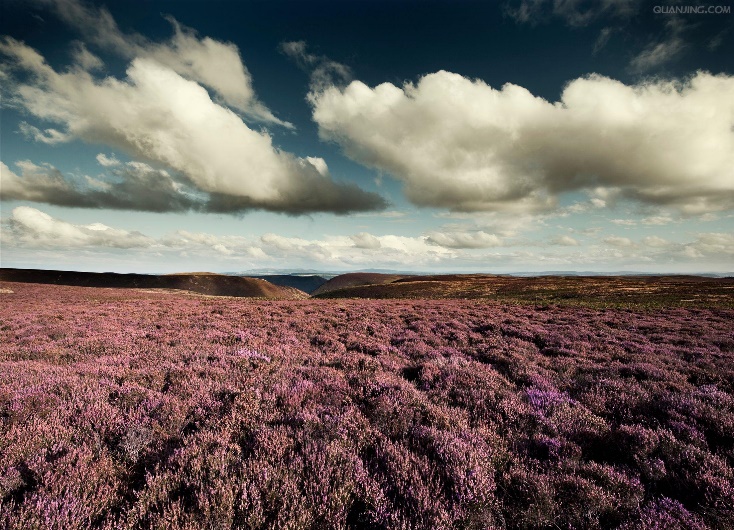 Welcome to the Advertising container
WeChat advertising container, MorePptThe secret is waiting for you! WeChat advertising container, MorePptThe secret is waiting for you! WeChat advertising container, MorePptThe secret is waiting for you!
Welcome to the Advertising container
WeChat advertising container, MorePptThe secret is waiting for you! WeChat advertising container, MorePptThe secret is waiting for you! WeChat advertising container, MorePptThe secret is waiting for you!
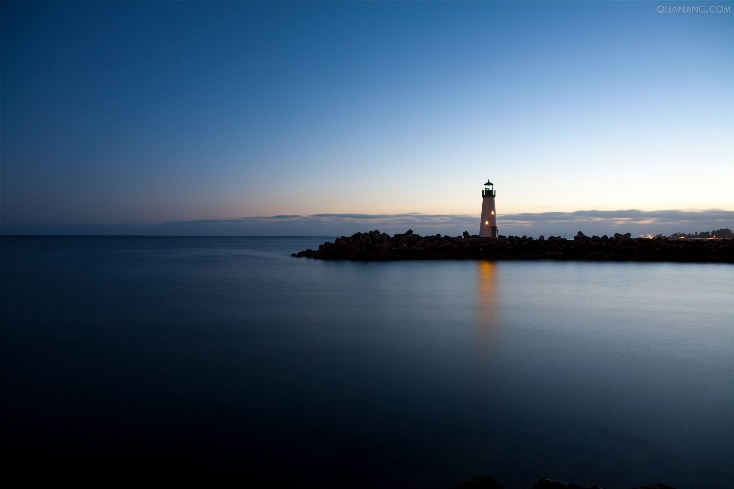 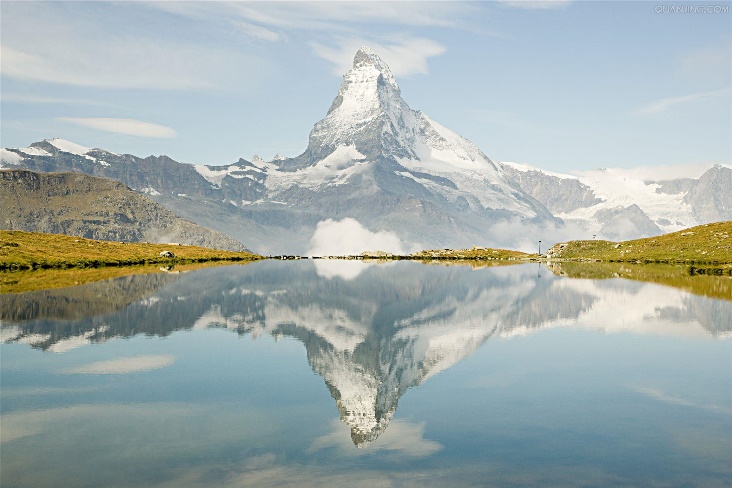 Welcome to the Advertising container
WeChat advertising container, MorePptThe secret is waiting for you! WeChat advertising container, MorePptThe secret is waiting for you! WeChat advertising container, MorePptThe secret is waiting for you!
Welcome to the Advertising container
WeChat advertising container, MorePptThe secret is waiting for you! WeChat advertising container, MorePptThe secret is waiting for you! WeChat advertising container, MorePptThe secret is waiting for you!
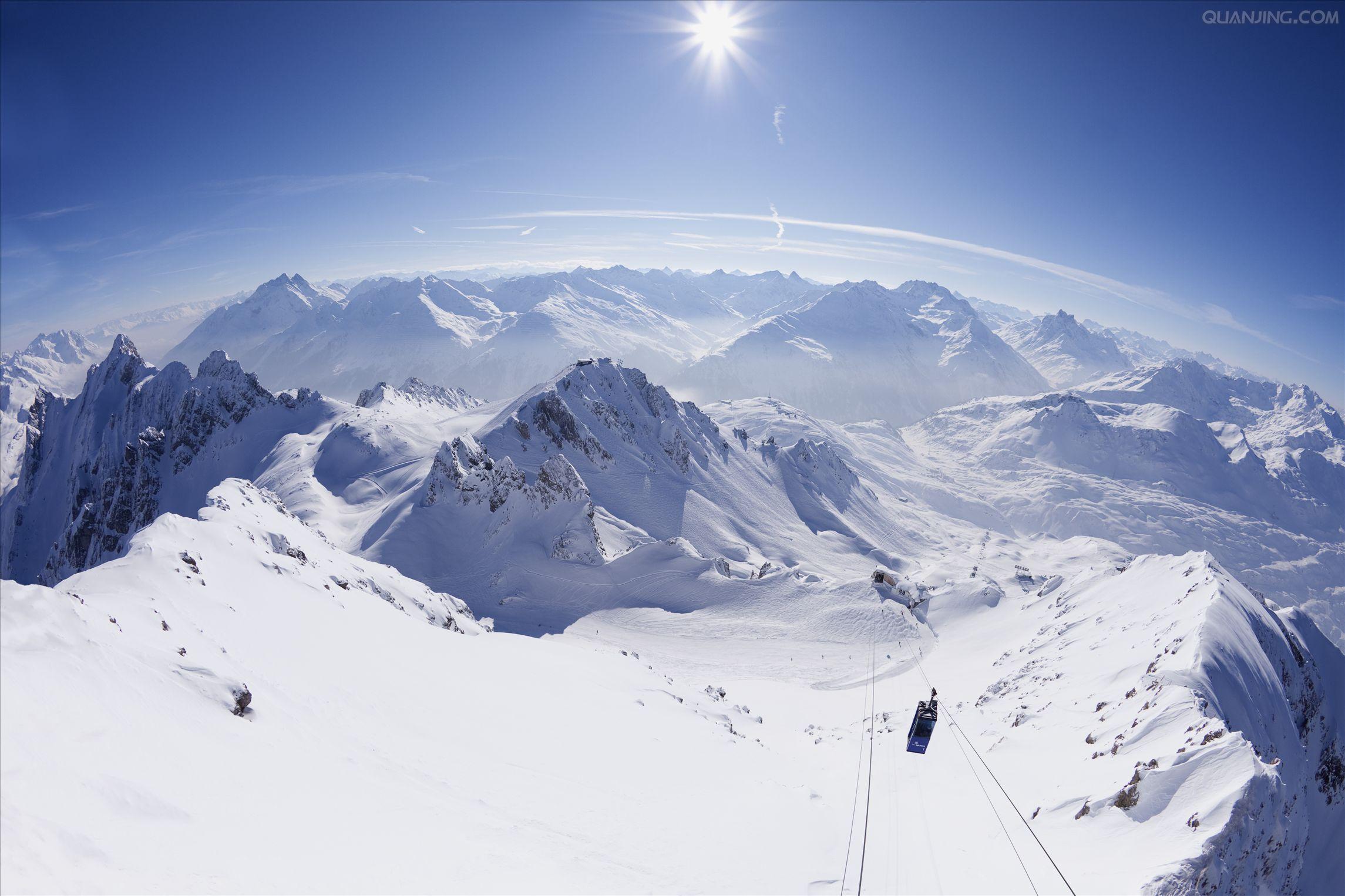 Part 2
Job Recognition  POST cogntive
WeChat advertising container, MorePptThe secret is waiting for you! WeChat advertising container, MorePptThe secret is waiting for you!
02
Industry profile
WeChat advertising container, MorePptThe secret is waiting for you! WeChat advertising container, MorePptThe secret is waiting for you! WeChat advertising container, MorePptThe secret is waiting for you!
Industry Outlook
WeChat advertising container, MorePptThe secret is waiting for you! WeChat advertising container, MorePptThe secret is waiting for you! WeChat advertising container, MorePptThe secret is waiting for you!

Facing problems
WeChat advertising container, MorePptThe secret is waiting for you! WeChat advertising container, MorePptThe secret is waiting for you! WeChat advertising container, MorePptThe secret is waiting for you!

Adjustment mode
WeChat advertising container, MorePptThe secret is waiting for you! WeChat advertising container, MorePptThe secret is waiting for you! WeChat advertising container, MorePptThe secret is waiting for you!
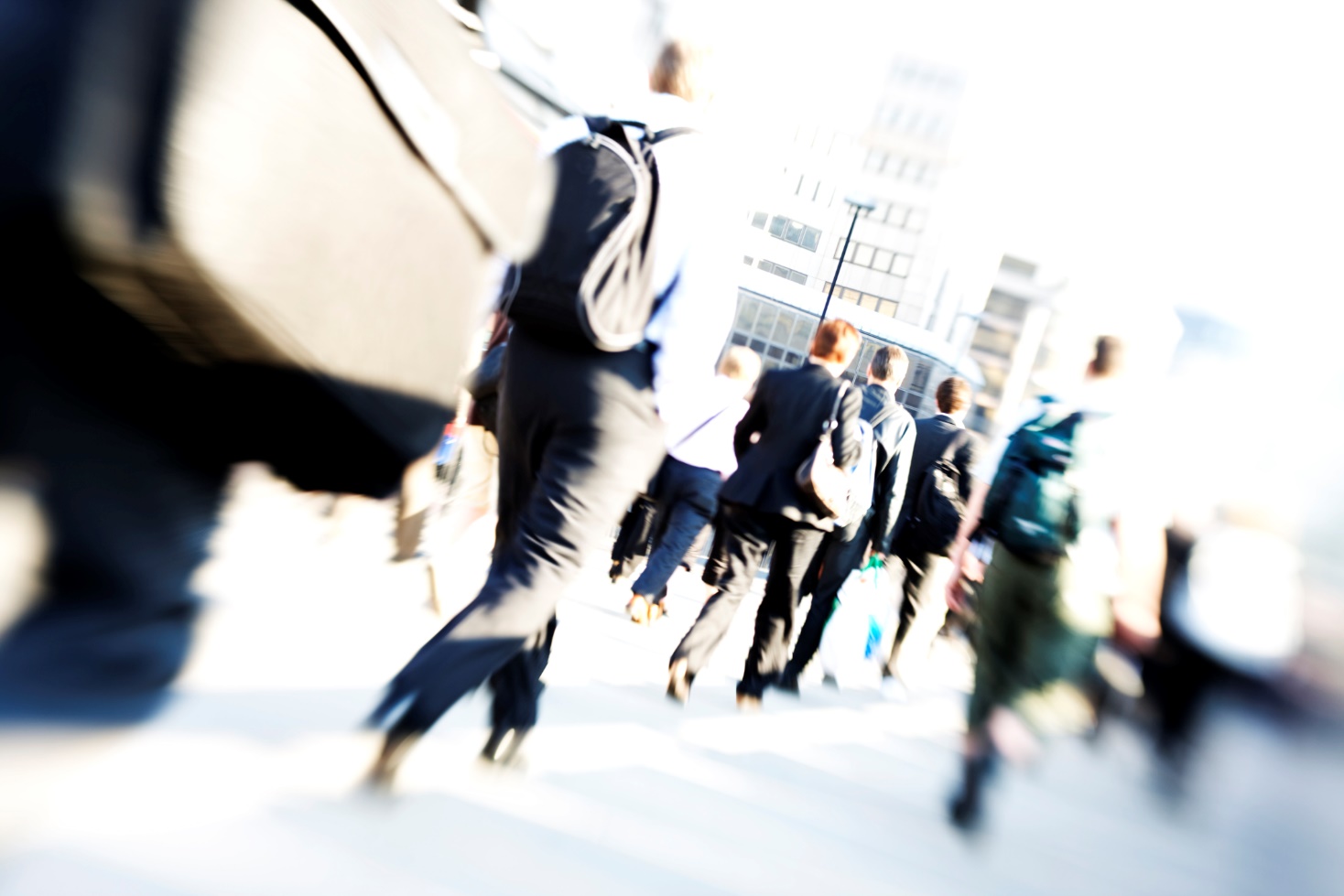 SwotAnalysis
WeChat advertising container, MorePptThe secret is waiting for you!
Disadvantage
WeChat advertising container, MorePptThe secret is waiting for you! WeChat advertising container, MorePptThe secret is waiting for you!
W
Advantage
WeChat advertising container, MorePptThe secret is waiting for you! WeChat advertising container, MorePptThe secret is waiting for you!
S
Opportunity
WeChat advertising container, MorePptThe secret is waiting for you! WeChat advertising container, MorePptThe secret is waiting for you!
O
Ppt
AI
Threat
WeChat advertising container, MorePptThe secret is waiting for you! WeChat advertising container, MorePptThe secret is waiting for you!
T
Competitor Analysis
WeChat advertising container, MorePptThe secret is waiting for you!
02
Welcome to the Advertising container

WeChat advertising container, MorePptThe secret is waiting for you! WeChat advertising Container MorePptThe secret is waiting for you!
04
Welcome to the Advertising container

WeChat advertising container, MorePptThe secret is waiting for you! WeChat advertising Container MorePptThe secret is waiting for you!
Logo here
Logo here
Logo here
Logo here
03
Welcome to the Advertising container

WeChat advertising container, MorePptThe secret is waiting for you! WeChat advertising Container MorePptThe secret is waiting for you!
01
Welcome to the Advertising container

WeChat advertising container, MorePptThe secret is waiting for you! WeChat advertising Container MorePptThe secret is waiting for you!
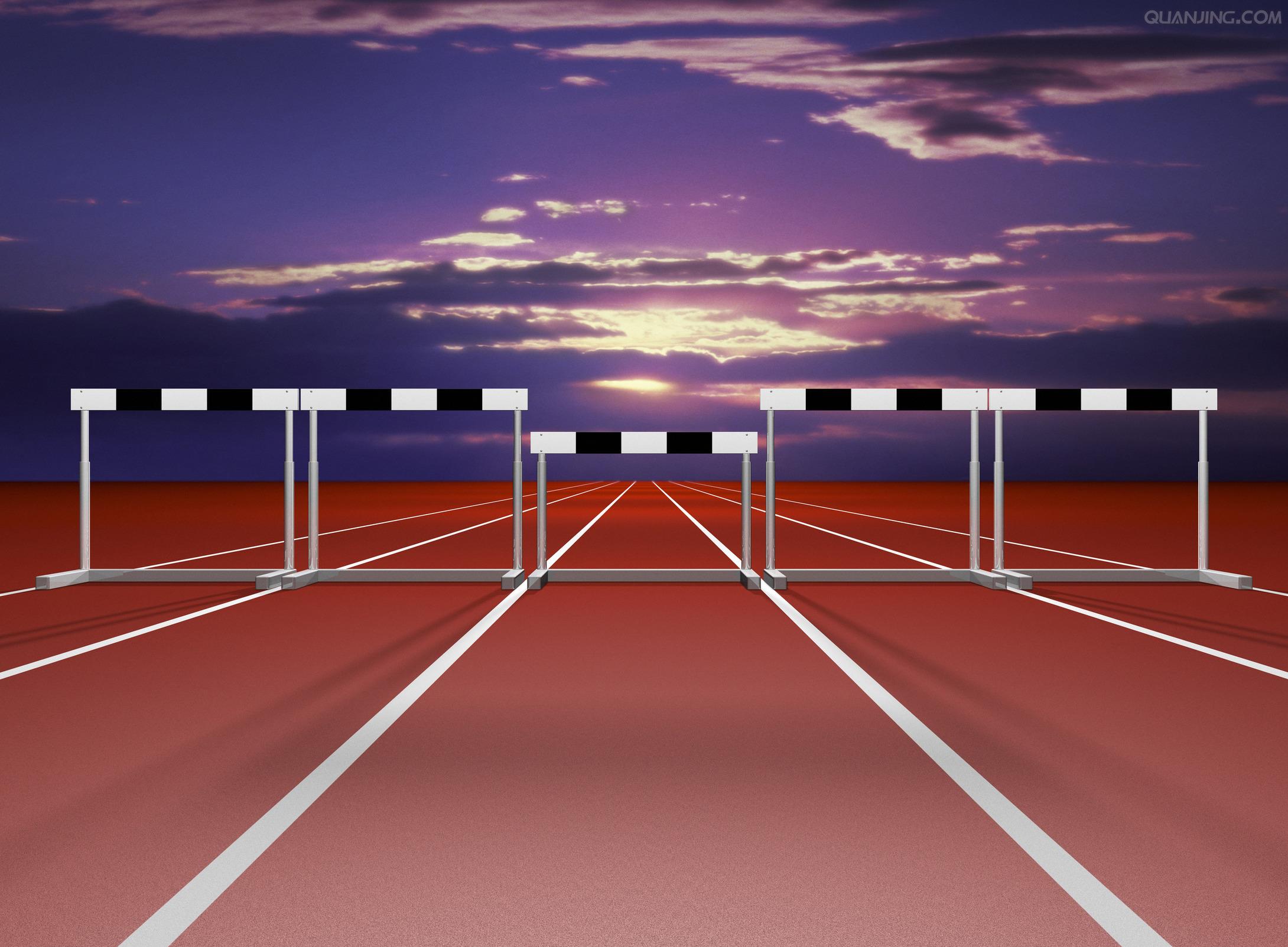 Part 3
Competitive Advantage  ADVANTAGE
WeChat advertising container, MorePptThe secret is waiting for you! WeChat advertising container, MorePptThe secret is waiting for you!
03
Professional quality
WeChat advertising container, MorePptThe secret is waiting for you! WeChat advertising container, MorePptThe secret is waiting for you! WeChat advertising container, MorePptThe secret is waiting for you!
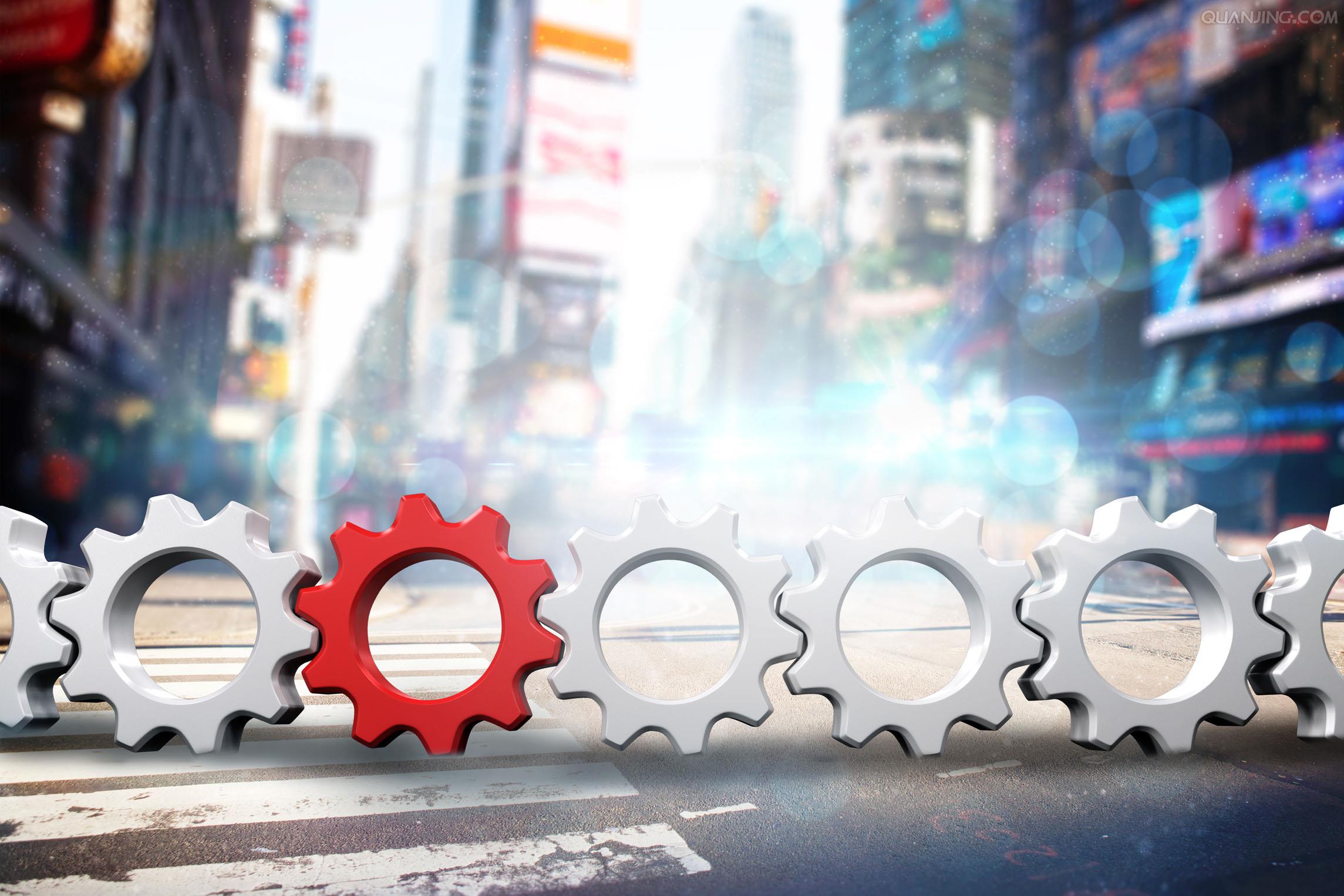 Professional and technical ability
WeChat advertising container, MorePptThe secret is waiting for you! WeChat advertising container, MorePptThe secret is waiting for you! WeChat advertising container, MorePptThe secret is waiting for you!

Leadership decision-making ability
WeChat advertising container, MorePptThe secret is waiting for you! WeChat advertising container, MorePptThe secret is waiting for you! WeChat advertising container, MorePptThe secret is waiting for you!

Team Coordination Ability
WeChat advertising container, MorePptThe secret is waiting for you! WeChat advertising container, MorePptThe secret is waiting for you! WeChat advertising container, MorePptThe secret is waiting for you!
Excellent performance
WeChat advertising container, MorePptThe secret is waiting for you!
Welcome to the Advertising container
WeChat advertising container, MorePptThe secret is waiting for you! WeChat advertising container, MorePptThe secret is waiting for you!
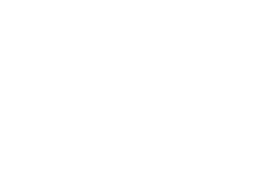 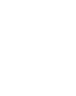 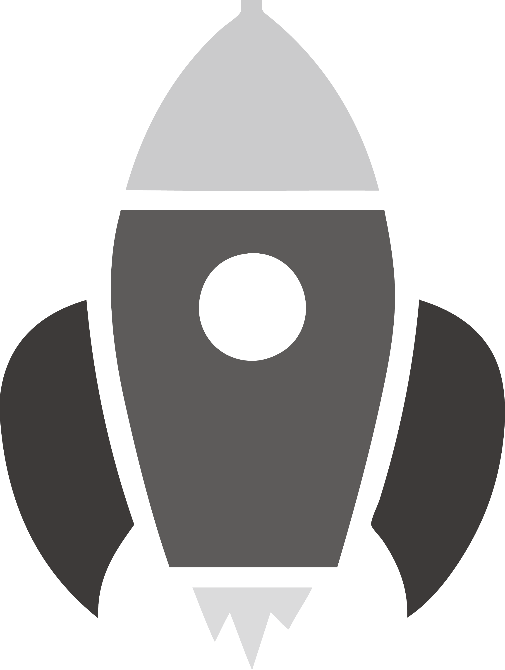 Welcome to the Advertising container
WeChat advertising container, MorePptThe secret is waiting for you! WeChat advertising container, MorePptThe secret is waiting for you!
Welcome to the Advertising container
WeChat advertising container, MorePptThe secret is waiting for you! WeChat advertising container, MorePptThe secret is waiting for you!
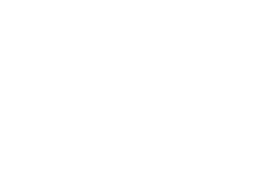 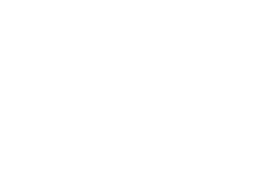 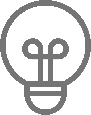 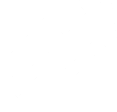 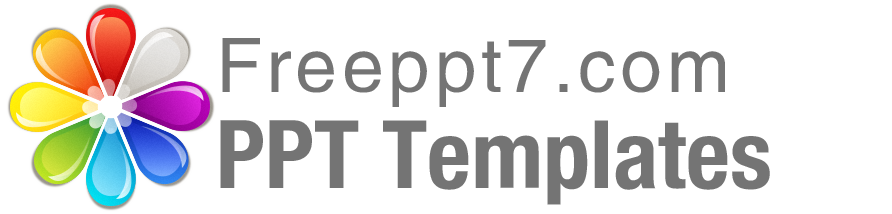 Best PPT templates for free download
https://www.freeppt7.com